Building Financial Systems Around Data: When and How to Use Fiscal Data Elements 

Maureen Greer (DaSy), Jamie Kilpatrick (DaSy), Lynne MacLeod (UT), Robin Nelson (DaSy), Susan Ord (UT)
Improving Data, Improving Outcomes Conference
New Orleans
September 9, 2014
Session Outcomes
Participants will:
Understand the importance of fiscal data for program management;
Identify fiscal data elements that need to be incorporated into state data systems; 
Learn how to address the policy questions that impact the Part C system; and
Learn how one state utilized data to answer policy questions in designing their cost study.
2
Current System Capacity
2014 ITCA Finance Survey (47 respondents):
15 states can identify revenue generated by all fund sources accessed;
13 states can identify revenue generated for 80% -90%.
2014 ITCA Tipping Points Survey (49 respondents):
22 states could provided authorized and delivered service hours per child, per month; and
31 states could provide the average number of months of enrollment in Part C
3
Why Fiscal Data is Important
Powerful information for:
Decision-making;
Policy Development; and
Program Management
Audiences:
State Agencies
Families
Advocates
Legislature
4
General Fiscal Data Categories
Revenue:
Federal
State
Local
Expenditure
Direct Service
Support and Administration
Child/Family Demographics
5
Essential Data Elements
6
Policy Questions
What is the financial obligation for my system?
Which fund sources are being used?
What is the amount and percentage of funding by fund source? 
What does the percentage of revenue from each program source look like compared to percentage of children eligible for that program?
What is the average cost per child?
7
Policy Question:  What is the Financial Obligation for my system?
Data elements needed for analysis:
Child Data
Program Eligibility
Planned Service Data—For Fee-for-Service Structures
Units of Service Authorized and Service Rates
Units of Service Delivered by Service Type
Grant/Contracts amounts and payments rendered—for Grants/Contract Payment Structures
Administrative Costs Data
Fiscal obligations not connected to direct service and Lead Agency obligations
8
Policy Question:  What is the Financial Obligation for my system?
Scenario One: Fee-for-Service Payment Structures
There are two data fronts the Lead Agency must tackle in order two answer this question
Capturing the amount of service units authorized along with service rates for obligated agencies
Detailing fiscal obligations  not connected to direct service
9
Policy Question:  What is the Financial Obligation for my system?
Considerations for Scenario One
The Lead Agency should utilize a data collection system that can capture service units authorized
Note that authorized units are the “upper limit,” no system experiences 100% delivery; however, the authorized units represent system obligation
Service rates should also be captured in this system
Multi-year analyses are vital in budgeting
Need of coupling direct service cost obligations with non-direct service cost obligations
10
Policy Question:  What is the Financial Obligation for my system?
Scenario Two: Grants/Contract Payment Structures
Again, there are two major data fronts for the Lead Agency to address this issue:
Capturing (at any point in the fiscal year) the amount of remaining contract payments due to service providers via grants and contracts
Detailing fiscal obligations  not connected to direct service
11
Policy Question:  What is the Financial Obligation for my system?
Considerations for Scenario Two
The Lead Agency should use a data collection system that will allow the capture of grant/contracts obligations and payments rendered
Direct service cost obligations must be coupled with all other fiscal obligations, such as:
Personnel Development Contracts/Obligations
Monitoring
Other Lead Agency “non-service” costs
12
Policy Question:What is the Average Cost per Child?
Data elements needed for analysis:
Child Data
Enrollment status, e.g., IFSP Date or Enrollment Date
Services Data
Units/Amount of Service Delivered by Type and Date
Service Rates by Service Type
Program Data
Grant/Contracts amounts and payments rendered—for Grants/Contract Payment Structures
Administrative Costs Data
Fiscal expenditures not connected to direct service and Lead Agency expenditures
13
[Speaker Notes: Personnel Development Contracts
Monitoring
Other Lead Agency “non-service” costs]
Policy Question:What is the Average Cost per Child?
Analysis Recommendations and Considerations:
Determine total number of children served during the reporting period
Determine total expenditures during the reporting period 
Will be determined differently depending on reimbursement methodology: Fee-for-Service (FFS) vs. Grants/Contracts (G/C).
Divide the total expenditures by the number of children served to get average cost per child
14
[Speaker Notes: Served = with active IFSP, enrolled in the program]
Policy Question:What is the Average Cost per Child?
Scenario One: Fee-for-Service Payment Structures:
Determine total number of service units, by type
Determine the total reimbursement for services (number of units X reimbursement, for each type)
Determine all other expenditures for services not reimbursed on a FFS basis
Determine program expenditures not related to direct services, including those for Lead Agency
15
[Speaker Notes: Should have a data system that can capture service units provided (by type, date)
Need service rates for each service type.
Program expenditures such as professional development, monitoring and general supervision to get total expenditures for the Part C program.]
Policy Question:What is the Average Cost per Child?
Scenario Two: Grants/Contract Payment Structures:
Determine the amount of payments made to local programs/entities via grants and contracts
Determine other program expenditures not related to direct services, including those for Lead Agency
16
[Speaker Notes: Lead Agency should have a data collection system that allows for the collection payments rendered for grants/contracts.
Program expenditures such as professional development, monitoring and general supervision to get total expenditures for the Part C program.]
Policy Question:What is the Average Cost per Child?
Average CPC = $Expenditures$/Number of Children

Expenditures = Direct Services $ and Non-Direct $
Number of children
Average monthly enrollment (1-day count)
Average monthly served (monthly cumulative)
Total served in the year (annual cumulative)

Frequency of collection, calculation, reporting
17
[Speaker Notes: Expenditures by general revenue source (fed, state, local) or specific revenue source
Expenditures by local program]
What is the Average Cost per Child?
Numerical examples based on different denominators:
Total $ = 120,000,000
Average monthly served = 20,000
Average CPC per month = $500
Average monthly enrollment = 18,000
Average  CPC per month = $556
Total served in the year = 36,000
Average CPC = $3,333
18
Policy Question:What is the Average Cost per Child?
Overall Considerations:
If expenditures by general revenue source (Fed/State/Local) or specific (e.g., Title XIX/Medicaid), could calculate separate CPCs
If expenditures by local program, could calculate separate CPCs; compare to service levels and characteristics of children/families
Note assumptions behind average CPC, what’s included, e.g., children not eligible for services
19
UTAH COST STUDY
Reasons for Doing Cost Study NOW
Provide rationale to request additional funds from Utah legislature
	a. Previous requests based on child count & COLA
Need to know costs of individual services
	a. Inform planning for possible insurance billing program
	b. Need adjustment to funding allocation methodology
State database more capable of providing critical
       information
20
OVERARCHING QUESTIONS
What are the total, average (mean), minimum and                  maximum costs per child and family?
Direct services;
Activities associated with services;
Part C “required components”; and
Local and state administration costs.
Compare differences in costs across the 15               programs  
Type of administering agency;
Program location – urban, rural, frontier;
Size – small, medium, large
21
Cost Study Phases
Phase 1: Introduce Cost Study to Stakeholders
Phase 2: Existing Data Analysis
Phase 3: On site visit to each local EI program
Phase 4: Implement Time Study
Phase 5: Review and analyze Data
Phase 6: Integrate budget analysis, interviews and
                    Time Study                                
Phase 7: Compilation of findings and final report
	Cost Study Timeline – December 2013- December 2014
22
$ Utah Part C Costs
$ Administrative 
$ State
     $ Family fee determination
$ Local Program
      $Family fee determination
$ Direct Service Provision
$ Other Required Components
$ Direct Services
$ Assistive Technology
$ Nurse
$ PT
$ SLP
$ Family Training
$ Health Services
$ Nutrition
$ Psychological
$ Service                Coordination
$ Social Work
$ Special    Instruction
$ OT
$ Audiology
$ Associated Activities
Preparation
$ Travel - provider
$ Consultation w staff/families
Make/confirm appointments
Paperwork 
Data Entry
$ No Shows
$ Paraprofessional supervision
Child find
Outreach
Referral
$ Eligibility Determination (Intake & Assessment)
$ Parent Fee Determination
Transition
$Professional Development
Language Interpreters
$ Associated Activities
Preparation
$ Travel - parent
$ Consultation with staff/families
Make/confirm appointments
Paperwork
Data Entry
$ No Shows
$Denotes activities, services or components that will have a separate cost estimate because 
It is necessary to answer a research question for the study
OTHER STUDY QUESTIONS
Cost spent on state administration and required state support services;

Resources that are used for Part C services that are difficult to measure or value;

Type and value of in-kind supports used by local programs to support the delivery of services, including required and non-required yet enriching and beneficial services and activities; and

Cost of Utah Schools for the Deaf and the Blind early intervention services and administration.
24
DATA SOURCES
25
INDIVIDUAL PROGRAM SURVEYS
Sources of funding;
Enrollment and services;
Staff turnover/vacancies;
Working conditions and non-wage benefits; 
Professional development costs;
Administrative time description; 
Overhead and facilities costs
26
TIME STUDY
All programs   	
All staff who have a caseload of any size
Every work day 
Five consecutive weeks – May 2014
Capture activity in time increments of 30 minutes
Coded to list of activities
Entered in Excel or Google doc
27
BABY WATCH DATA BASE (BTOTS)
Individual EI program budgets and expenditures by line item
Employee information; i.e., name; position; FTE, hire date; field of study; degree; license, if applicable
State database (BTOTS) query examples 
Number of children in various stages of the program; referral, eligibility determination, enrolled, and tracking and monitoring;
Number of IFSP services planned vs. number of services delivered.
28
EXAMPLES OF HOW WE WILL USE COST STUDY RESULTS
Legislative Funding Requests
Average cost per child;
Total cost of providing all required services;
Costs of early intervention program operation; and
Costs of state administration
Funding Allocation Methodology
Service planned vs. delivered;
Base amount
Move to Insurance Billing
Cost per service
29
For More on DaSy
Visit the DaSy website at:http://dasycenter.org/
Like us on Facebook: https://www.facebook.com/dasycenter
Follow us on Twitter:@DaSyCenter
30
The contents of this presentation were developed under a grant from the U.S. Department of Education, #H373Z120002. However, those contents do not necessarily represent the policy of the U.S. Department of Education, and you should not assume endorsement by the Federal Government. Project Officers, Meredith Miceli and Richelle Davis.
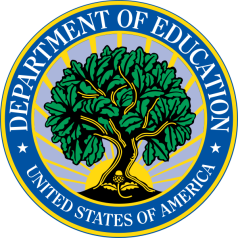 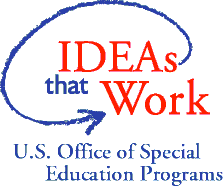 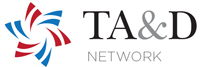 31